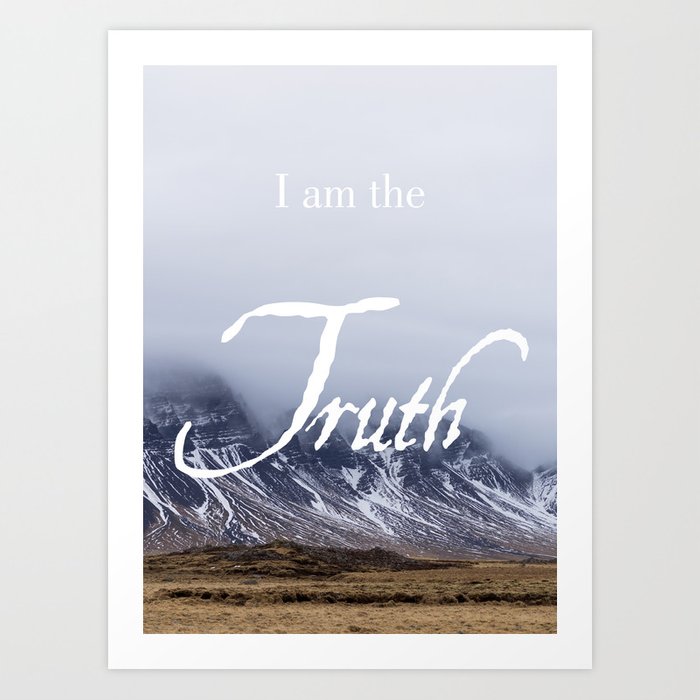 John 14:6  Jesus said to him, "I am the way, and the truth, and the life; no one comes to the Father but through Me.
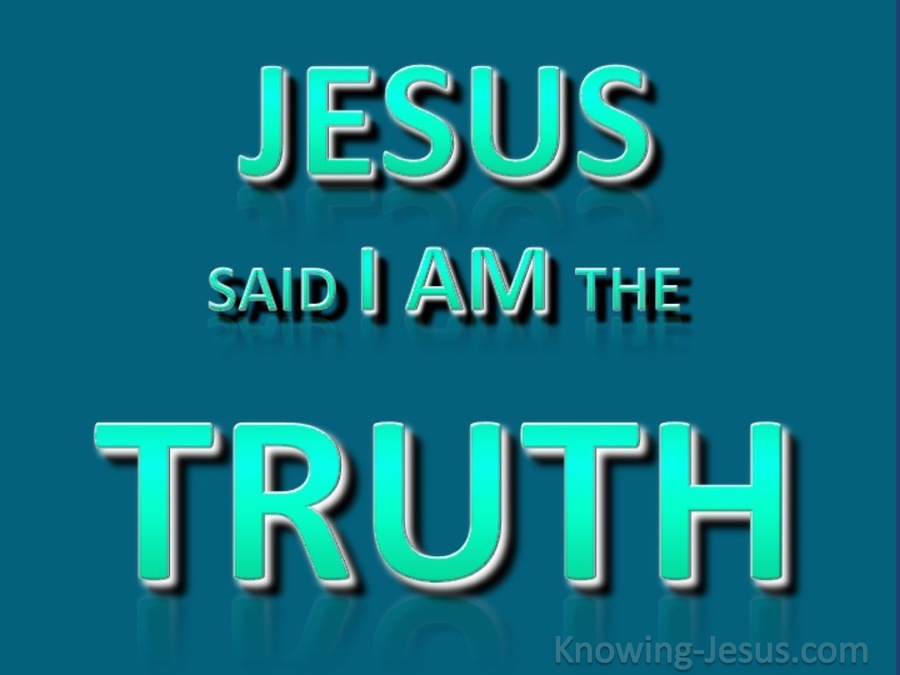 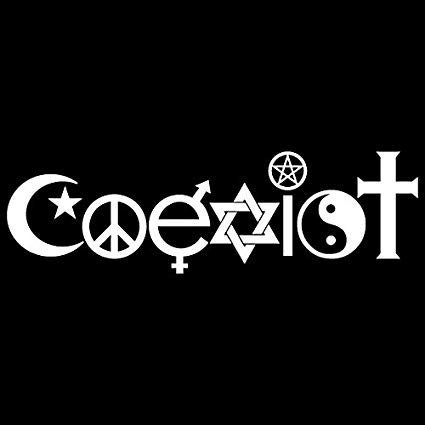 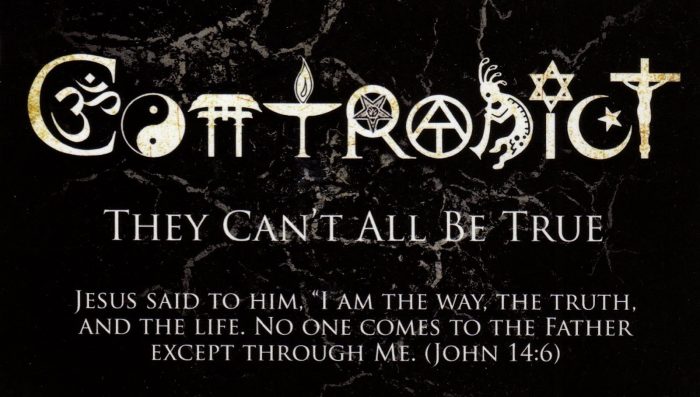 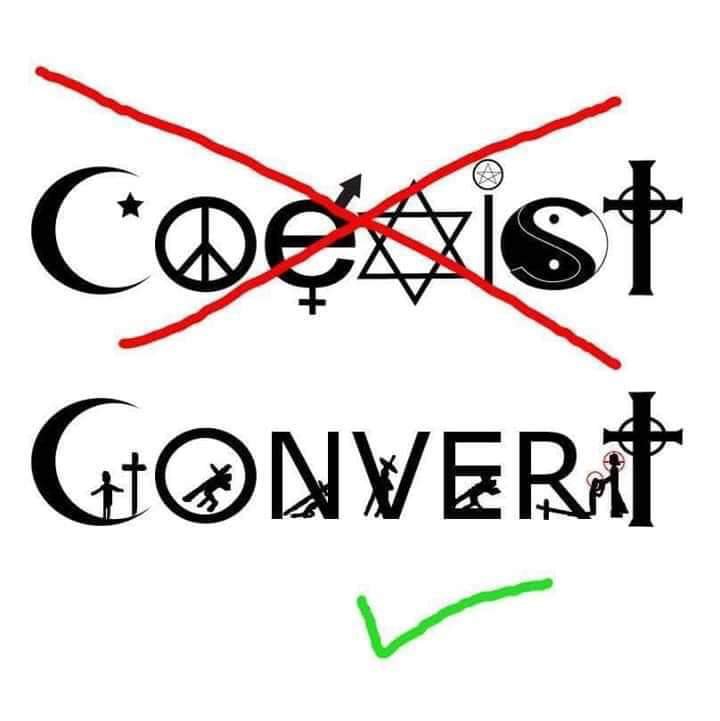 Luke 5:1-11  Now it happened that while the crowd was pressing around Him and listening to the word of God, He was standing by the lake of Gennesaret; 
and He saw two boats lying at the edge of the lake; but the fishermen had gotten out of them and were washing their nets.
And He got into one of the boats, which was Simon's, and asked him to put out a little way from the land. And He sat down and began teaching the people from the boat. 
When He had finished speaking, He said to Simon, "Put out into the deep water and let down your nets for a catch."
Simon answered and said, "Master, we worked hard all night and caught nothing, but I will do as You say and let down the nets." 
When they had done this, they enclosed a great quantity of fish, and their nets began to break;
so they signaled to their partners in the other boat for them to come and help them. And they came and filled both of the boats, so that they began to sink. 
But when Simon Peter saw that, he fell down at Jesus' feet, saying, "Go away from me Lord, for I am a sinful man!"
For amazement had seized him and all his companions because of the catch of fish which they had taken; 
and so also were James and John, sons of Zebedee, who were partners with Simon. And Jesus said to Simon, "Do not fear, from now on you will be catching men."
When they had brought their boats to land, they left everything and followed Him.
I.  HE HAD BELIEVED A LIE
Luke 2:5 …but the fishermen had gotten out of them and were washing their nets.
Eph 4:14  As a result, we are no longer to be children, tossed here and there by waves and carried about by every wind of doctrine, by the trickery of men, by craftiness in deceitful scheming;
Joh 8:39-45  They answered and said to Him, "Abraham is our father." Jesus said to them, "If you are Abraham's children, do the deeds of Abraham.
"But as it is, you are seeking to kill Me, a man who has told you the truth, which I heard from God; this Abraham did not do.
"You are doing the deeds of your father." They said to Him, "We were not born of fornication; we have one Father: God."
Jesus said to them, "If God were your Father, you would love Me, for I proceeded forth and have come from God, for I have not even come on My own initiative, but He sent Me.
"Why do you not understand what I am saying? It is because you cannot hear My word.
"You are of your father the devil, and you want to do the desires of your father. He was a murderer from the beginning, and does not stand in the truth because there is no truth in him.
Whenever he speaks a lie, he speaks from his own nature, for he is a liar and the father of lies.
"But because I speak the truth, you do not believe Me.
2Thes 2:8-10  Then that lawless one will be revealed whom the Lord will slay with the breath of His mouth and bring to an end by the appearance of His coming;
that is, the one whose coming is in accord with the activity of Satan, with all power and signs and false wonders,
and with all the deception of wickedness for those who perish,
because they did not receive the love of the truth so as to be saved.
II.  JESUS CALLED HIM TO GO DEEPER
Luke 5:4
When He had finished speaking, He said to Simon, "Put out into the deep water and let down your nets for a catch."
Luke 5:5
Simon answered and said, "Master, we worked hard all night and caught nothing
Mat 7:24-29
"Therefore everyone who hears these words of Mine and acts on them, may be compared to a wise man who built his house on the rock.
"And the rain fell, and the floods came, and the winds blew and slammed against that house; and yet it did not fall, for it had been founded on the rock.
"Everyone who hears these words of Mine and does not act on them, will be like a foolish man who built his house on the sand.
"The rain fell, and the floods came, and the winds blew and slammed against that house; and it fell—and great was its fall."
When Jesus had finished these words, the crowds were amazed at His teaching;
for He was teaching them as one having authority, and not as their scribes.
Heb 12:1  Therefore, since we have so great a cloud of witnesses surrounding us, let us also lay aside every encumbrance and the sin which so easily entangles us, and let us run with endurance the race that is set before us,
III.  TRUTH MUST BE OBEYED
Luke 5:5 (NIV)  Simon answered, “Master, we’ve worked hard all night and haven’t caught anything.  But because you say so, I will let down the nets.”
2Tim 3:1-9  But realize this, that in the last days difficult times will come.
For men will be lovers of self, lovers of money, boastful, arrogant, revilers, disobedient to parents, ungrateful, unholy,
unloving, irreconcilable, malicious gossips, without self-control, brutal, haters of good,
treacherous, reckless, conceited, lovers of pleasure rather than lovers of God,
holding to a form of godliness, although they have denied its power; Avoid such men as these.
For among them are those who enter into households and captivate weak women weighed down with sins, led on by various impulses,
always learning and never able to come to the knowledge of the truth.
Just as Jannes and Jambres opposed Moses, so these men also oppose the truth, men of depraved mind, rejected in regard to the faith.
But they will not make further progress; for their folly will be obvious to all, just as Jannes's and Jambres's folly was also.
John 18:33-38
Therefore Pilate entered again into the Praetorium, and summoned Jesus and said to Him, "Are You the King of the Jews?"
Jesus answered, "Are you saying this on your own initiative, or did others tell you about Me?"
Pilate answered, "I am not a Jew, am I? Your own nation and the chief priests delivered You to me; what have You done?"
Jesus answered, "My kingdom is not of this world. If My kingdom were of this world, then My servants would be fighting so that I would not be handed over to the Jews; but as it is, My kingdom is not of this realm.
Therefore Pilate said to Him, "So You are a king?" Jesus answered, "You say correctly that I am a king. For this I have been born, and for this I have come into the world, to testify to the truth. Everyone who is of the truth hears My voice."
Pilate *said to Him, "What is truth?" And when he had said this, he went out again to the Jews and *said to them, "I find no guilt in Him.